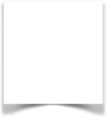 نشاط
أدوات
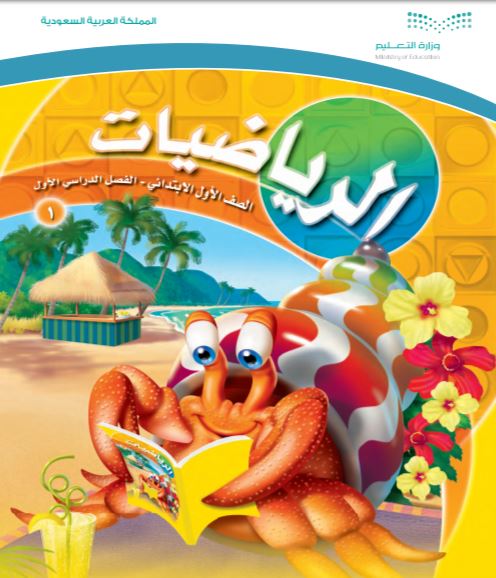 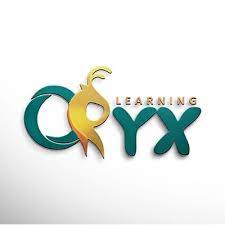 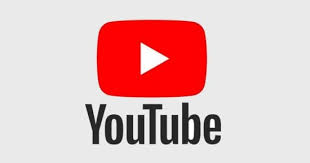 الفصل العاشر
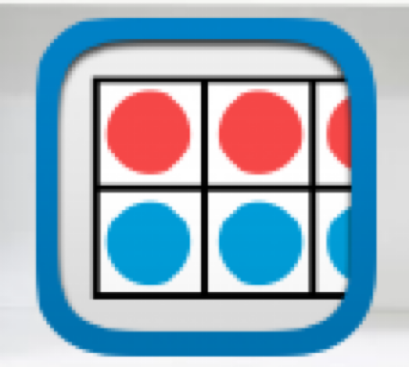 القياس
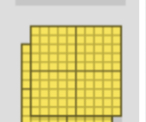 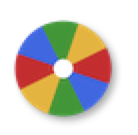 (١٠-٢) وحدات الطول غير القياسية
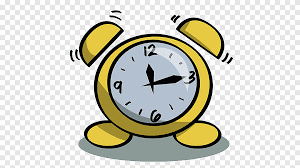 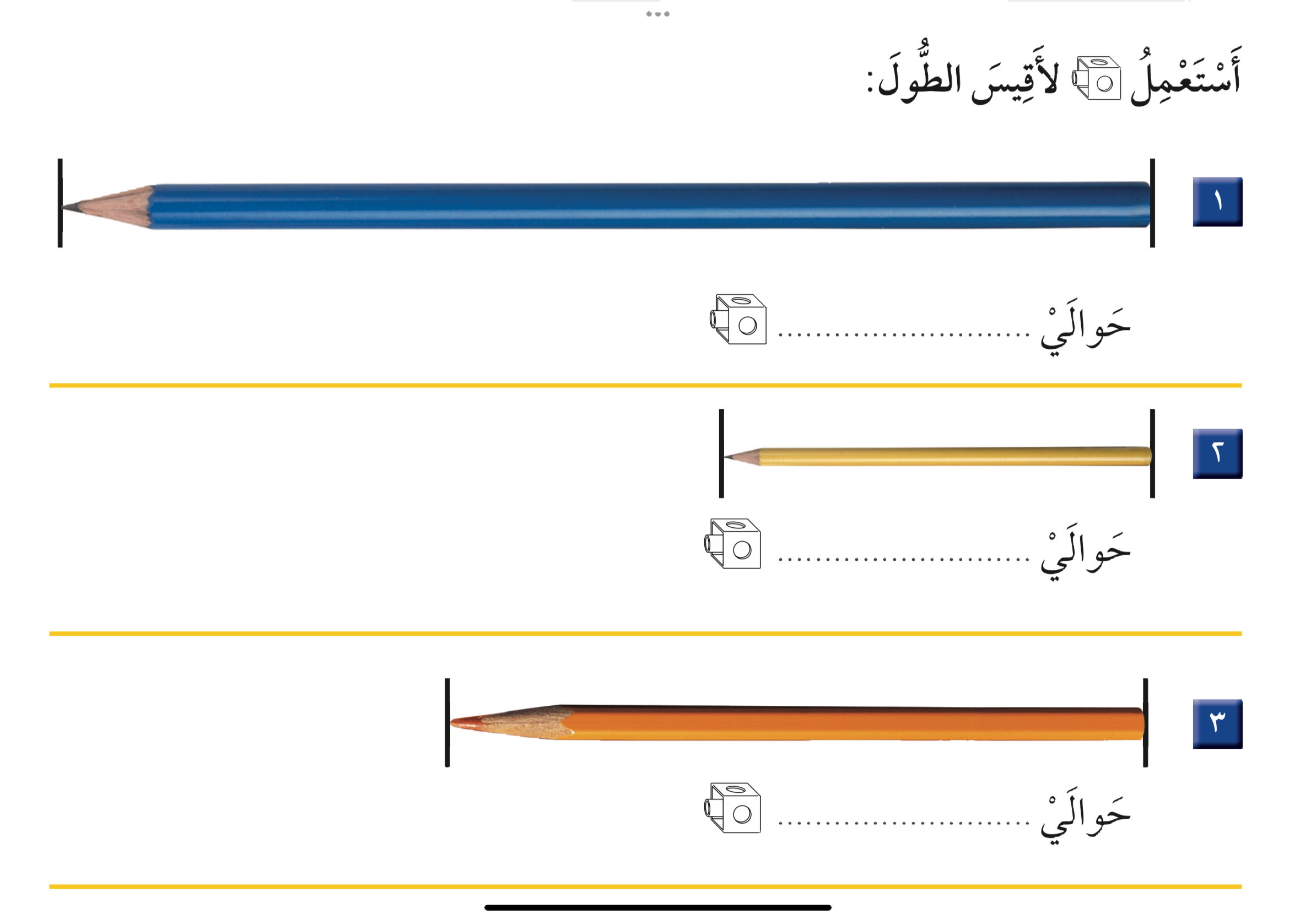 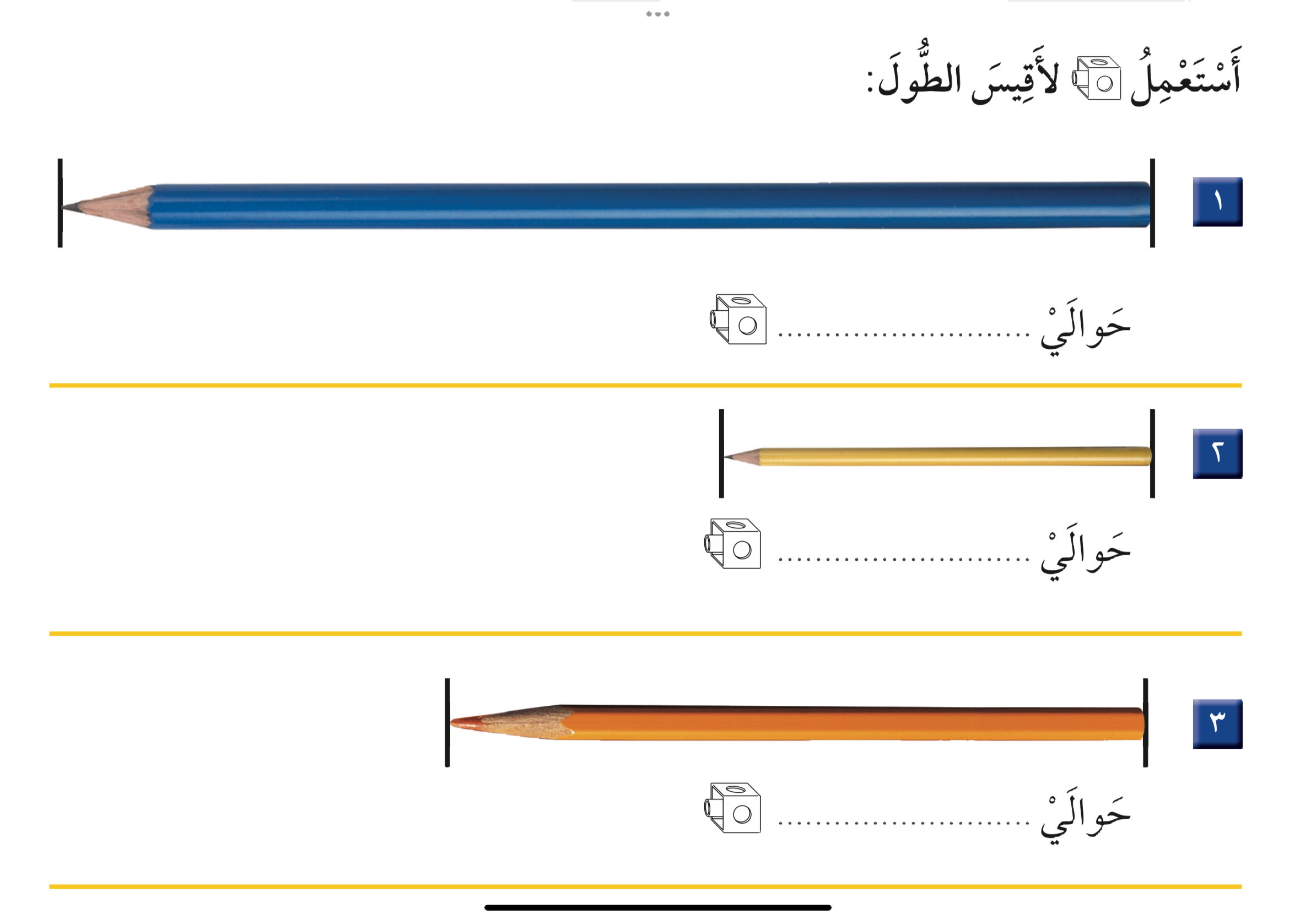 ١١
٤
٦
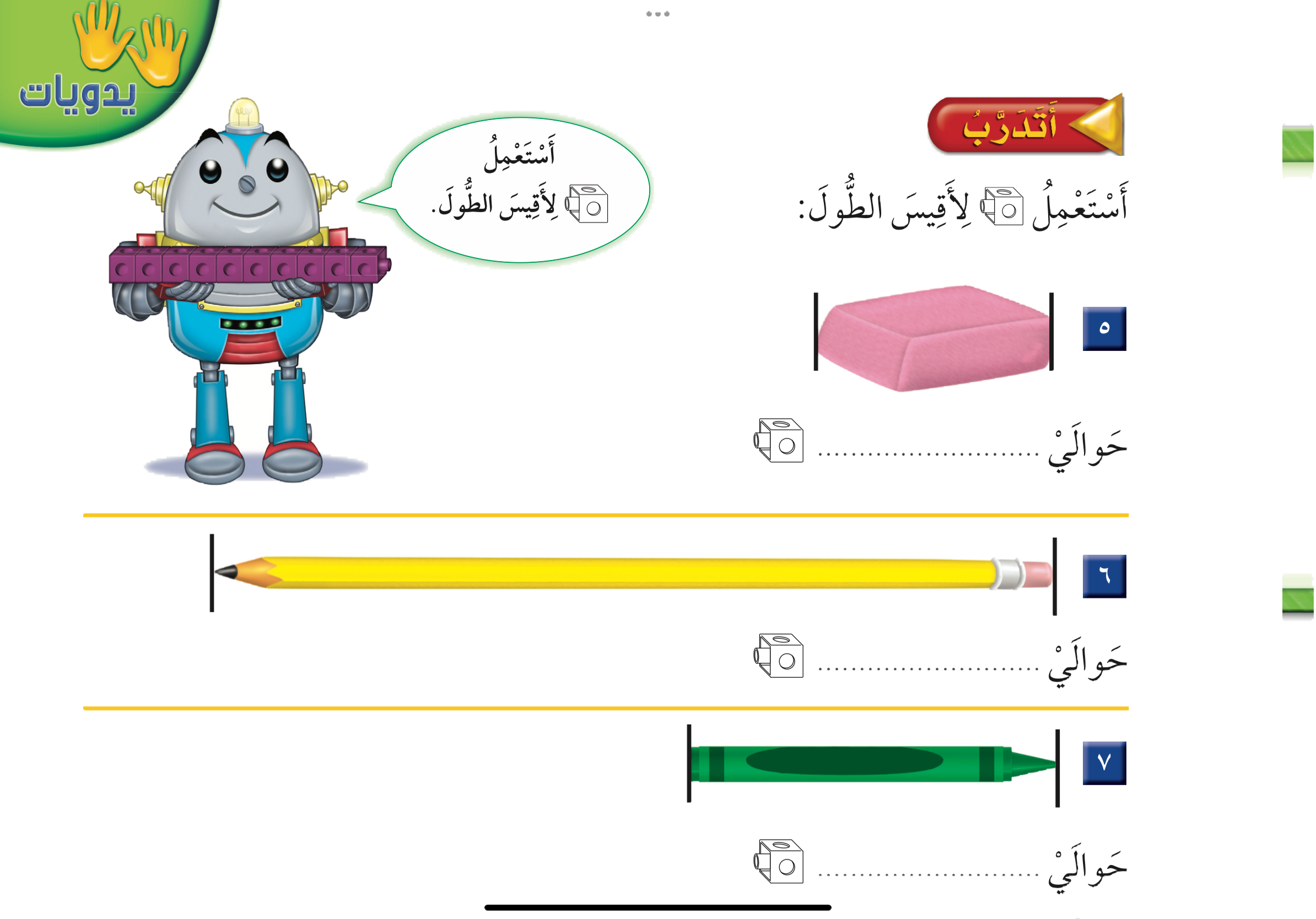 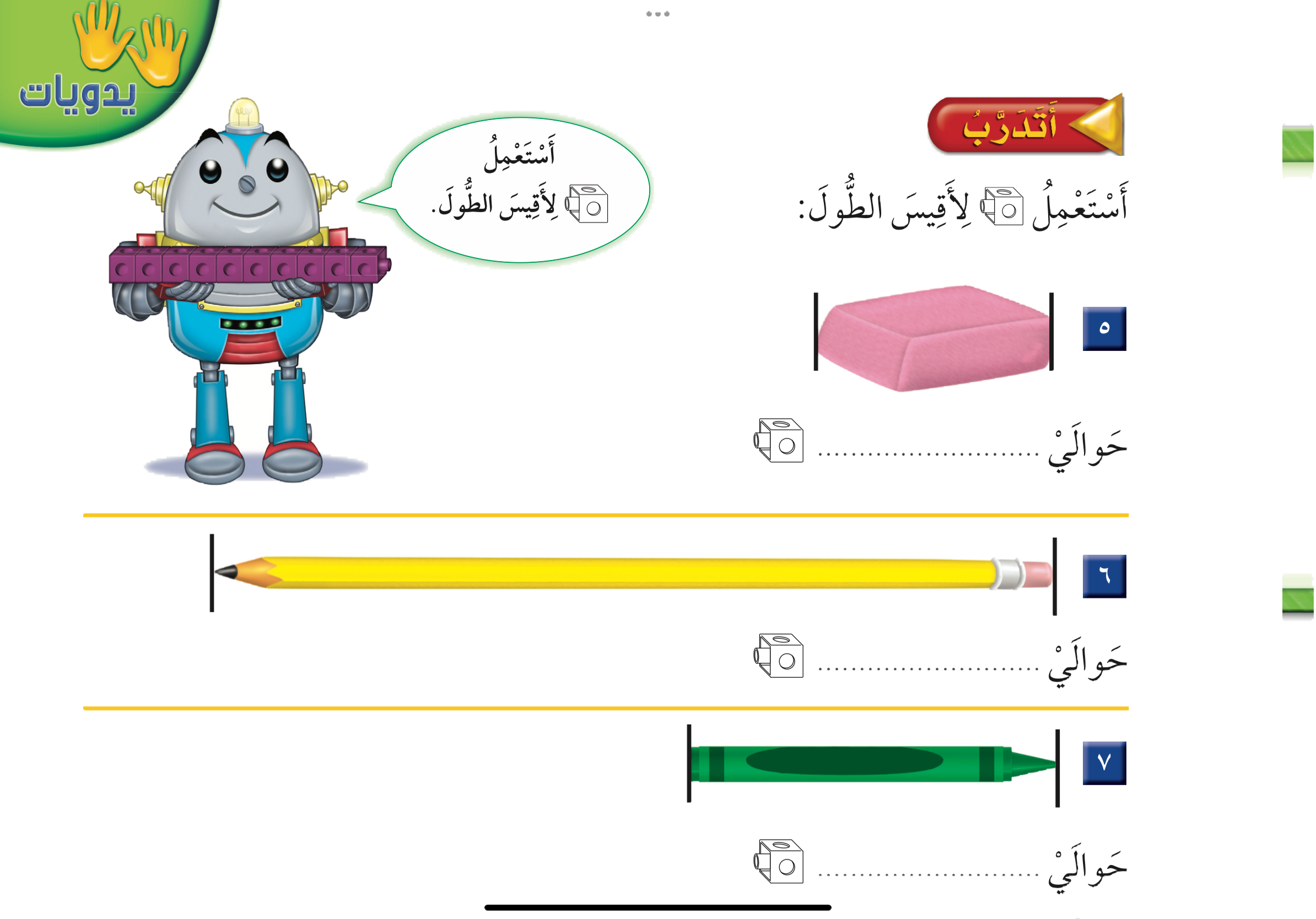 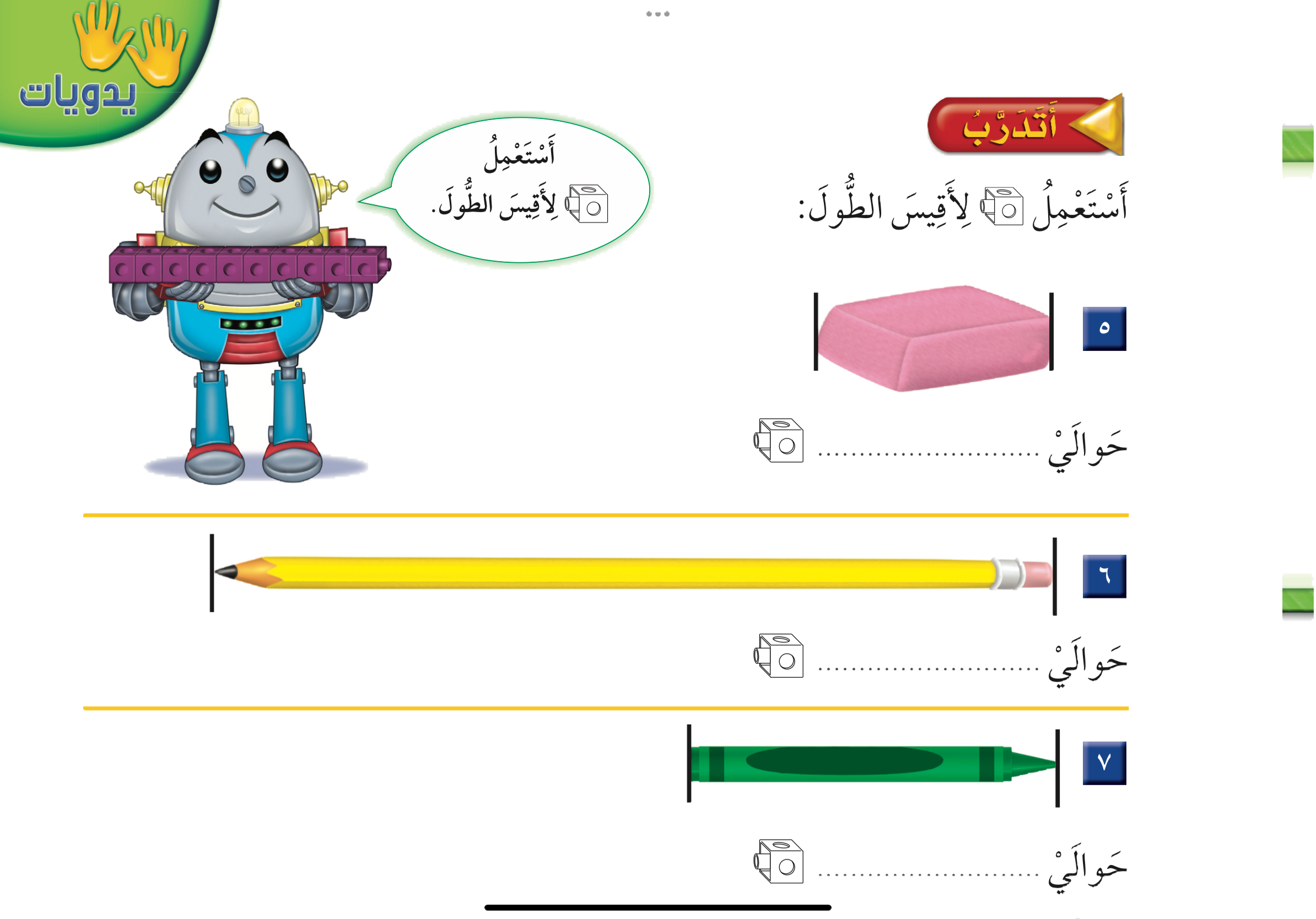 ٢
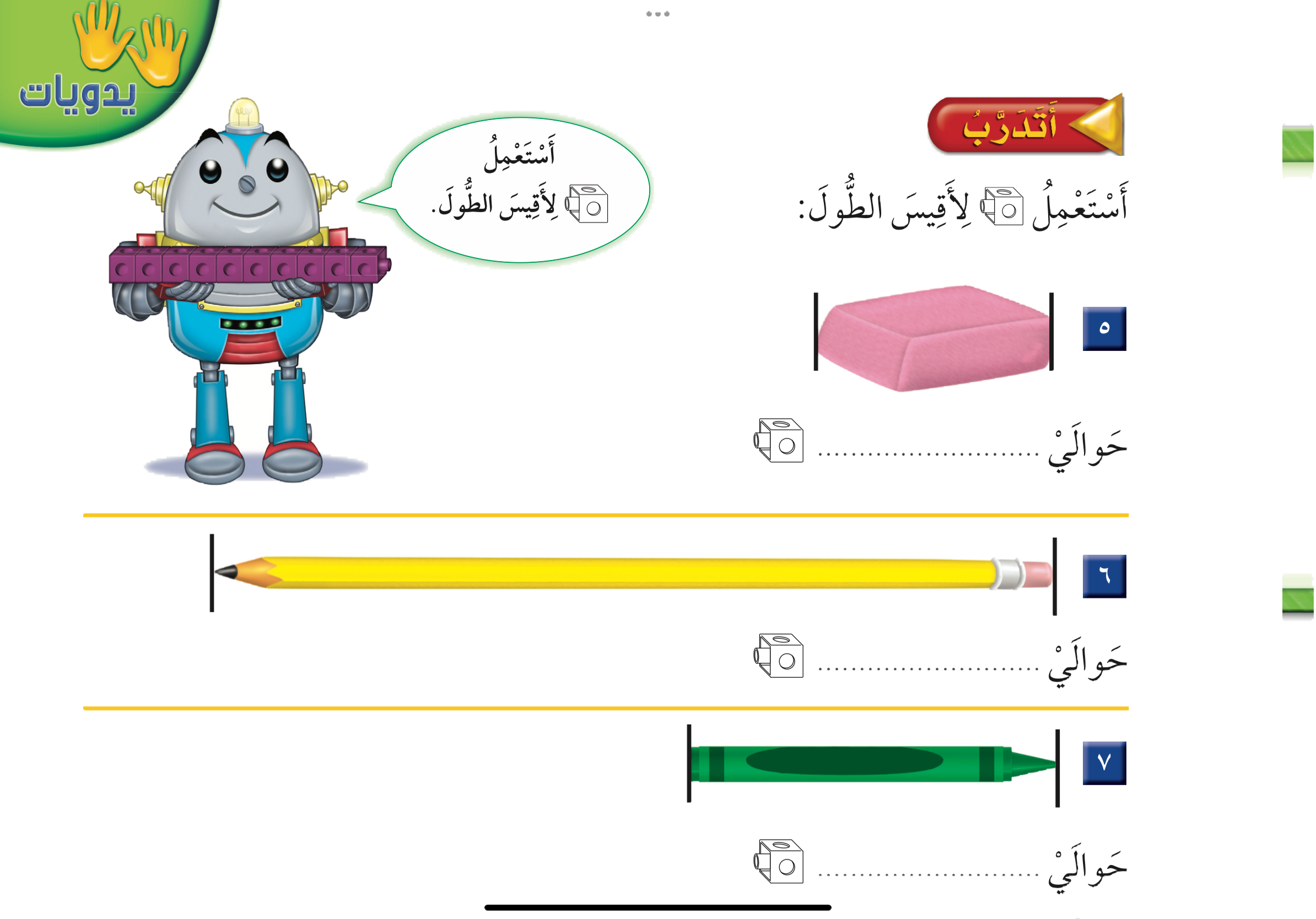 ٨
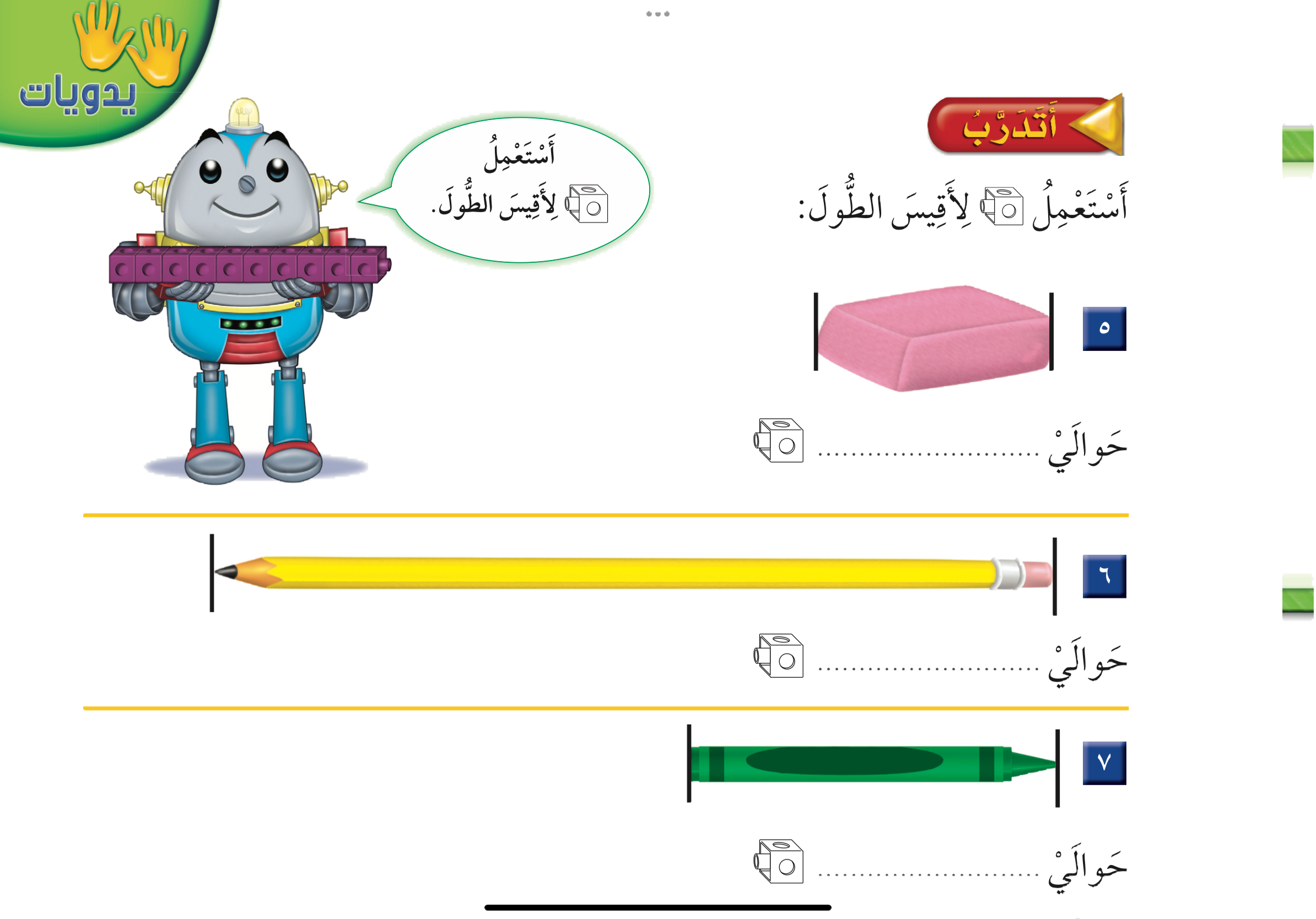 ٤
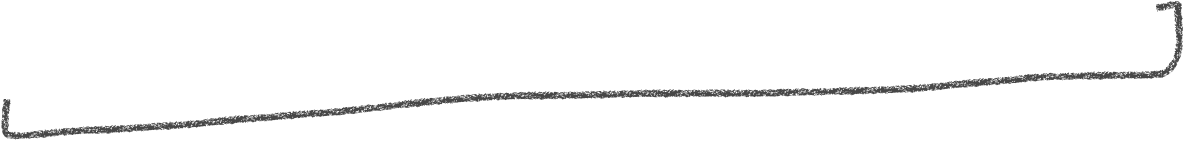 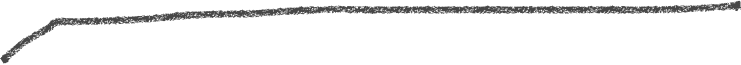 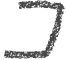 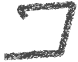 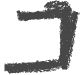 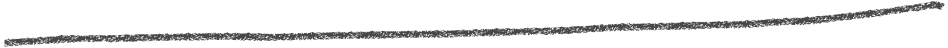 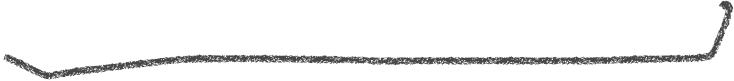 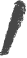 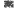 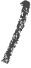 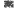 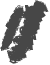 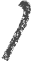 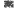 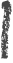 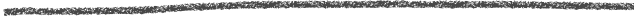 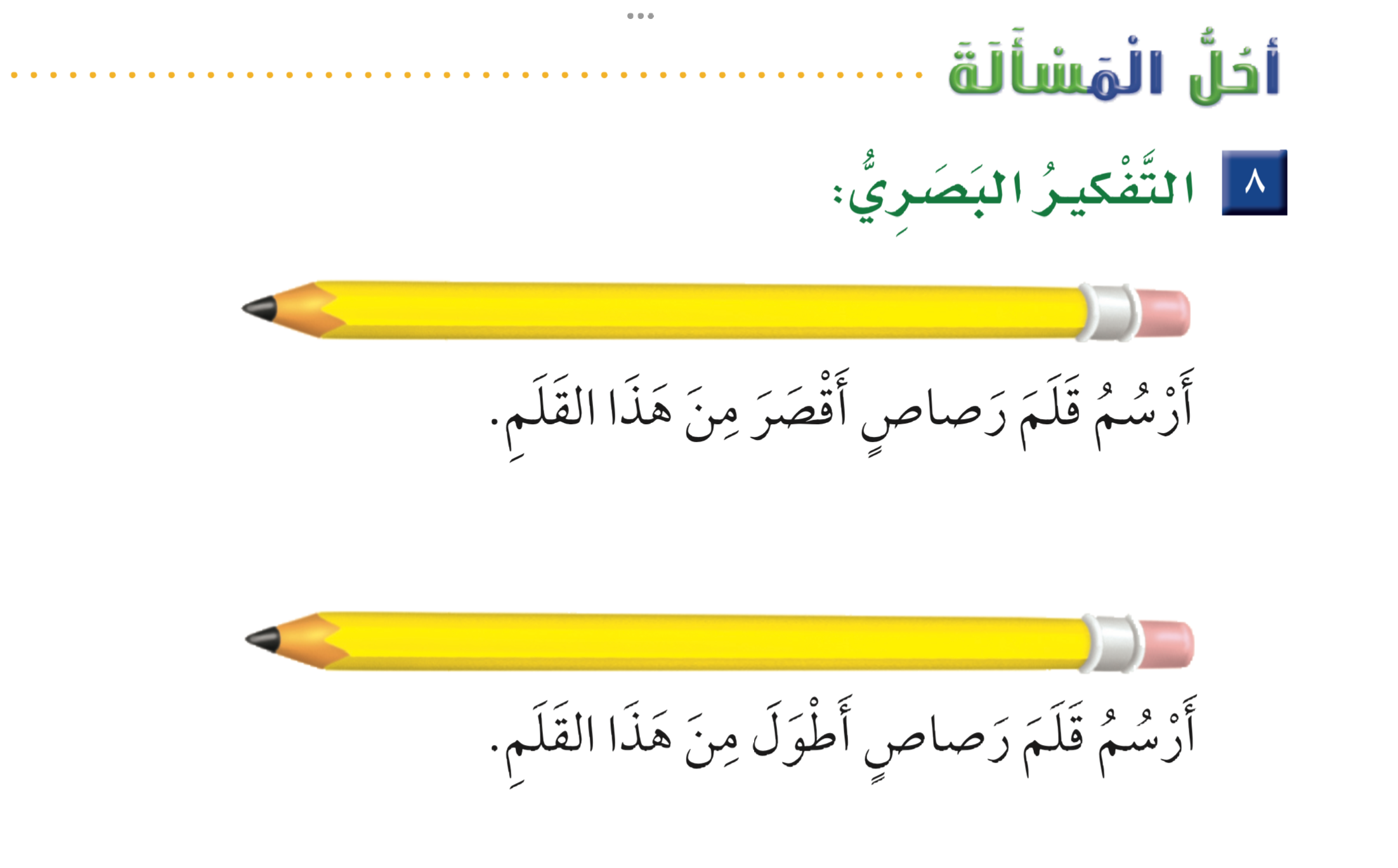 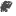 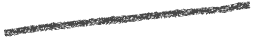 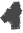 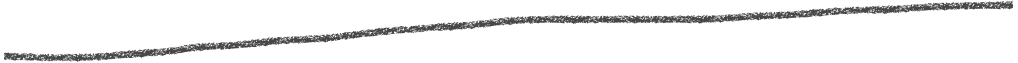 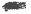 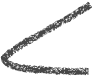 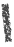 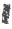 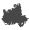 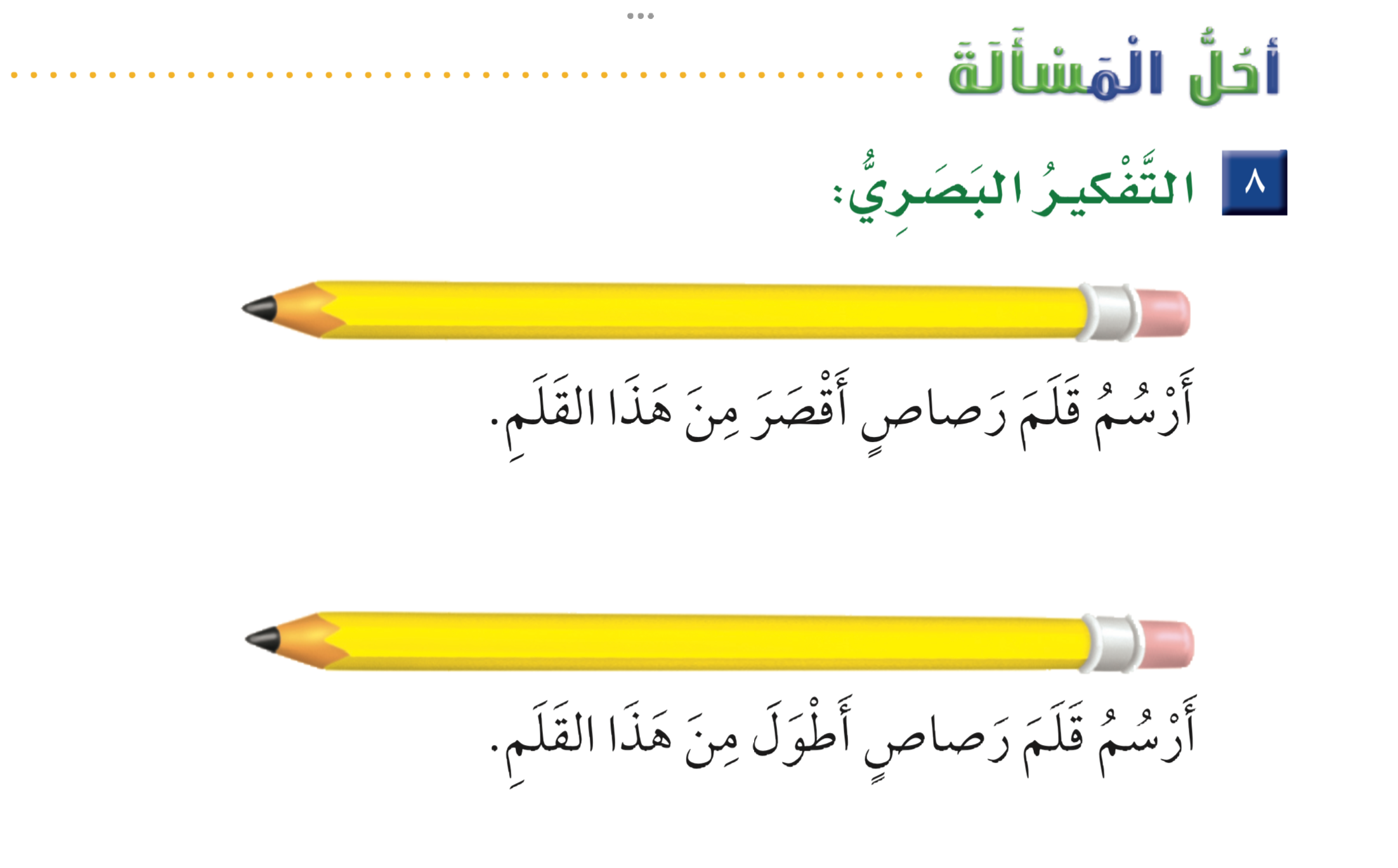